Session 12
Qualitative Research: Priorities, Process, Rigor
What is Ethnography?
Assignment 1 – looking back
Assignment 2 – looking forward
Qualitative Research Stereotypes
is not generalizable / is “anecdotal”
The sample is too small to say anything / is not a random sample / not representative
Very interesting, but can you show me some data that supports your claims?
the researcher’s presence in the setting biases the results
lacks rigor, procedure is unsystematic
[Speaker Notes: Population generalizability is but one way of talking about and thinking about generalizability.  We can also think about generalizing to theory.  Abstractions can be drawn from small samples, from the atypical to build, refine or critique theory.

Some research is about identifying what is typical, some research is not.

Interview transcripts, ethnographic field notes are data.  Data does not equal numbers.

Lacks rigor?  How are we defining rigor?]
Qualitative Research – Distinctive Points of Emphasis, Priorities
Naturalistic Observation – how things unfold out in the real world (uncontrived)
Emic Accounts – ascertaining and analyzing the actor’s point of view (opinion, attitude, belief, value)
Inductive Analysis – more on the side of theory discovery than theory testing
[Speaker Notes: We should evaluate qualitative research by criteria that match with these points of emphasis these priorities.
Not hold it to criteria from other research traditions.
So let’s talk about these priorities, what they demand, and what trade-offs are involved.]
Qualitative Research – value in product /technology design specifically
[see Blomberg et al. 2003 for more]
Process
The Question of Rigor in Quantitative vs. Qualitative Approaches
Process: How Quantitative Research Really Works…
Problem
Method
Data Collection
Support or Reject 
Hypotheses
[Speaker Notes: If we strip it all down, this is one of the ways in terms of an orderly sequence - we are taught (and teach others) to do user research in the traditional, positivist framework.

The reality should not prevent us from having a logic to our work, especially when we formulate our HYPOTHESES.]
Process in Qualitative Research
1) research topic/questions
An Iterative Approach (Inductive Analysis)
2) sampling, site selection
3) data gathering
Field work
4) analysis
4) more analysis
Desk work
5) write-up
[Speaker Notes: Quantitative is less sequential, linear, and orderly than one might presume.]
Ethnography?
What is it? Where did it come from?
Ethnography
not a ‘method’ or ‘procedure’ rather a methodological approach: combination of subject matter, epistemology, and practice

ethno [nation] + graphy [writing]
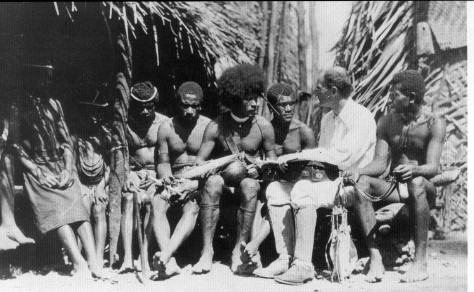 [Speaker Notes: ethnography (simplest, clearest definition) – is the study of culture through the researcher’s immersion in that culture for a lengthy period of time.

ethno [nation] + graphy [writing] – writing a nation – does that illuminate the matter a bit?  Maybe a little bit.

nation = defn 4 from the OED - “an aggregation of persons of the same ethnic family, often speaking the same language or cognate languages.”

Writing (description and argument) as a critical aspect (not just the transparent recording of findings).

If you are doing naturalistic observation are you doing ethnography?  Not necessarily, but some observation and immersion is necessary but not sufficient.]
Ethnography – characterized by…
subject: the holistic study of people, culture, societies, social relations, social processes, behaviour in situ
method: some component of participant-observation
analysis and writing style: inductive analysis, use of ‘thick description’ and narrative, emic accounts
Ethnography – characterized by…
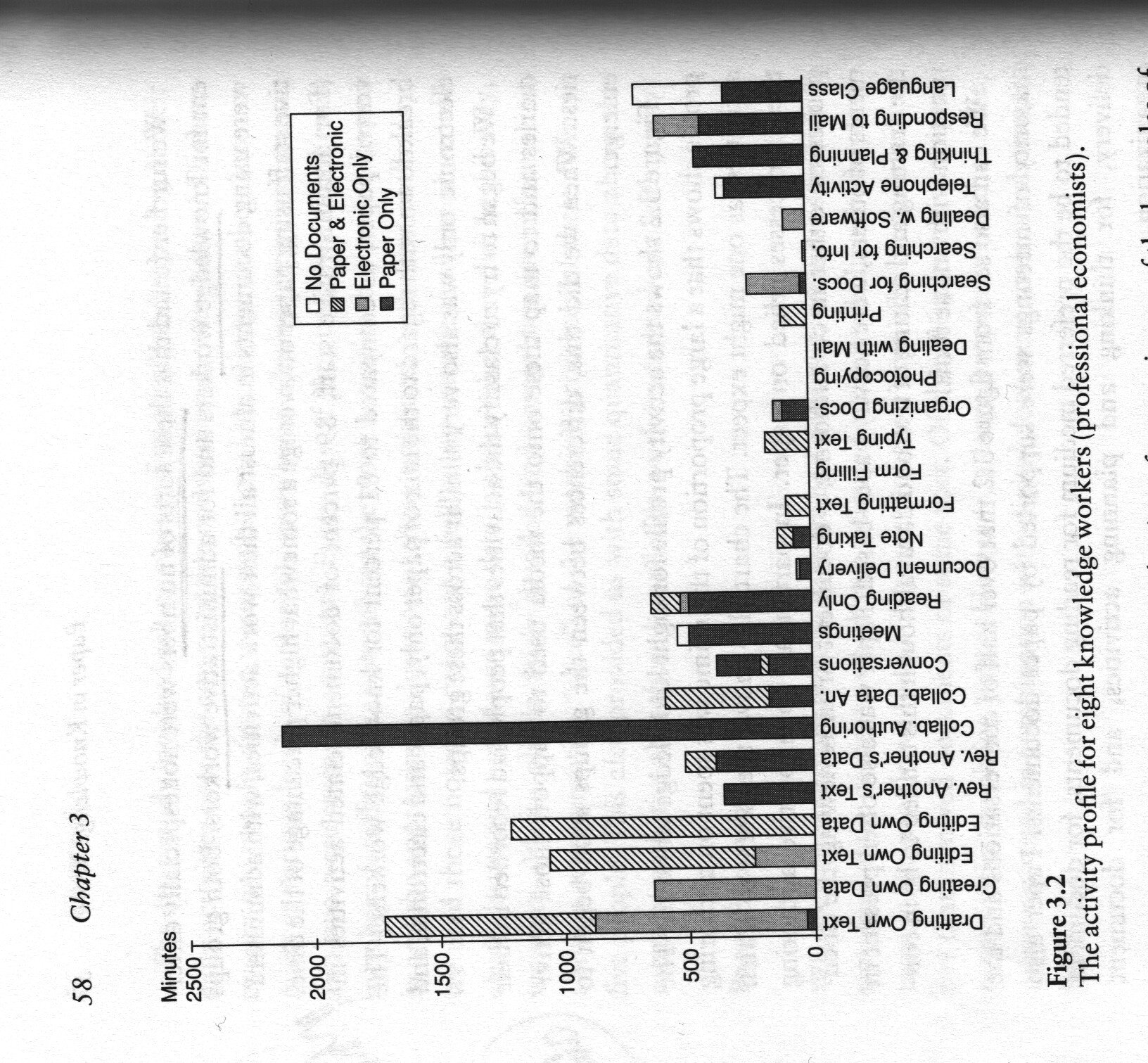 thick description
Keeping intact (holism)
‘You are there’ feeling
Not just  observing action, understanding symbolic action
[time-use diary from naturalistic observation + self-observation – is this ethnography?]
[see Geertz, C. (1975). Thick Description: Toward and Interpretive Theory of Culture. In C. Geertz (Ed.), (pp. 3-30). London: Hutchinson, Basic Books.]
[Speaker Notes: Extensive use of unaltered data
Interpretation and meaning (wink vs. blink)]
When is ‘ethnography’ NOT ethnography
When there’s no context (holistic)
When there’s no empathetic understanding (emic)
When there is no symbolic understanding of action (thick description)
When there’s no situated participation (experience)
When you’re not prepared to be surprised (inductive analysis)
When there’s no interpretation/framework (models)
Advantages / disadvantages
rich data, non-reductive
direct observation of events, practice rather than reliance only on self-report
understanding behaviour, tacit knowledge
extraordinarily time consuming, unpredictable
extreme heterogeneity of data can be difficult to analyze, make sense of
commitment to inductive approach may lead to gaps in data
Becker – the epistemology of qualitative research (Criteria for Evaluation)
[Speaker Notes: On the qualitative side:
Embraces complexity, contradiction – goes along with precision]
Assignment 1
Assignment 1 – looking back
General Feedback
Questions not read carefully or answered completely
Reifying theories / concepts
Captured the details, but missed the big picture
Organization, logic, clarity
“Extension of Course Concepts”
Assignment 1 – looking back
Issues with specific readings
The socio-technical gap ≠ the gap between what we want a technology to do for us and what it is able to do for us.
Bijker’s social construction of technology framework (SCOT) – often referenced in question 3 – “relevant social group” ≠ users vs. non-users
Question 4 and Latour - written with some obvious clues to Actor-Network Theory (“non-humans” and “delegation”)
[Speaker Notes: What defines a relevant social group is a shared interpretation of a technology (not automatically the case that users = one relevant social group and non-users = another relevant social group)]
Assignment 1 – looking back
Final Paper Topic
Scope - should be a topic you can examine without collecting primary data (i.e. relying on existing published accounts) [data collection and analysis requires a whole separate set of skills – see qual or quant research courses or needs and usability assessment]
Novelty – make it your own
Relevance to 203 – brings in issues and concepts from this course

3 Pages of Detailed Notes Will Be Posted on Course Website
Assignment 2 – looking forward
Similar format to the previous assignment (but covering new concepts and readings of course)
Work practice journal/diary (keep track for 1 or 2 days your own use of paper and digital devices) – for your reference, not turned in
Expect a Flickr mini-assignment (photographing work spaces) in the next week
Assignment 2 – looking forward